VIII Konferencja
 „Związki biologicznie czynne: 
aktywność, struktura, synteza”

Białystok 27 - 28 czerwca 2024 r.
VIII Konferencja 
„Związki biologicznie czynne: aktywność, struktura, synteza”
Konferencja pod patronatem 
Jego Magnificencji Rektora Uniwersytetu w Białymstoku 
prof. dr. hab. Roberta Ciborowskiego
Organizatorzy:
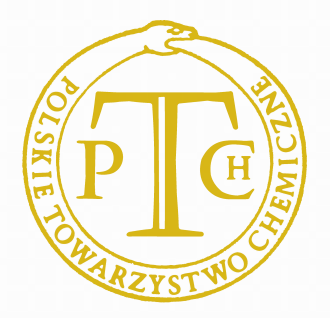 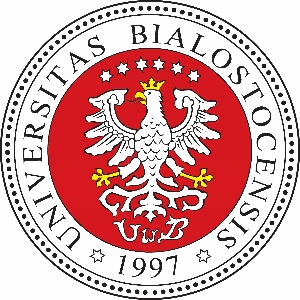 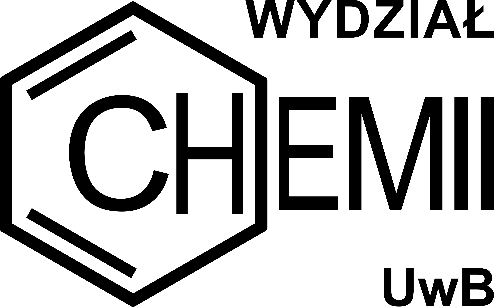 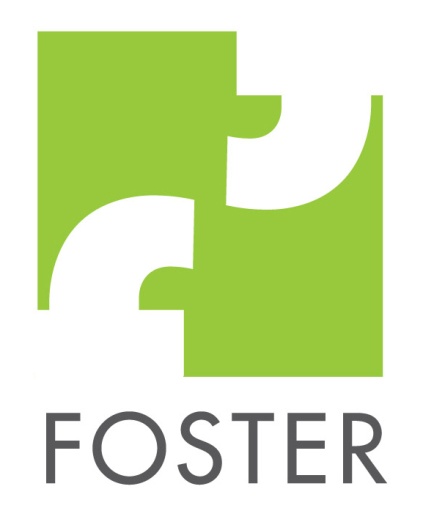 Główni Sponsorzy Konferencji:
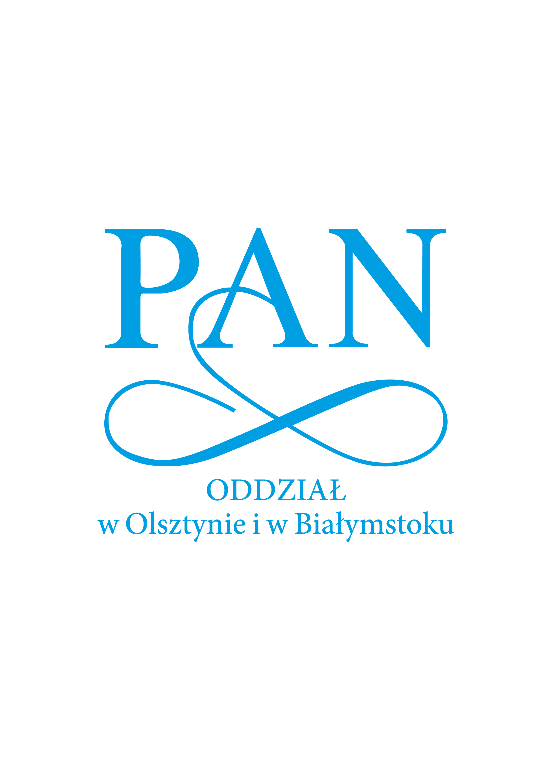 Sponsorzy:
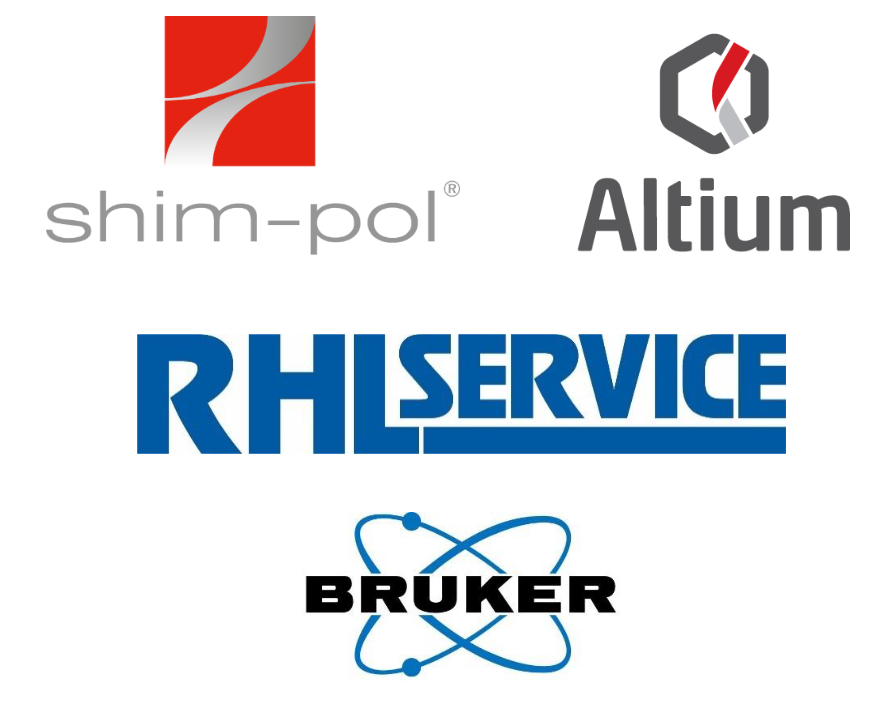 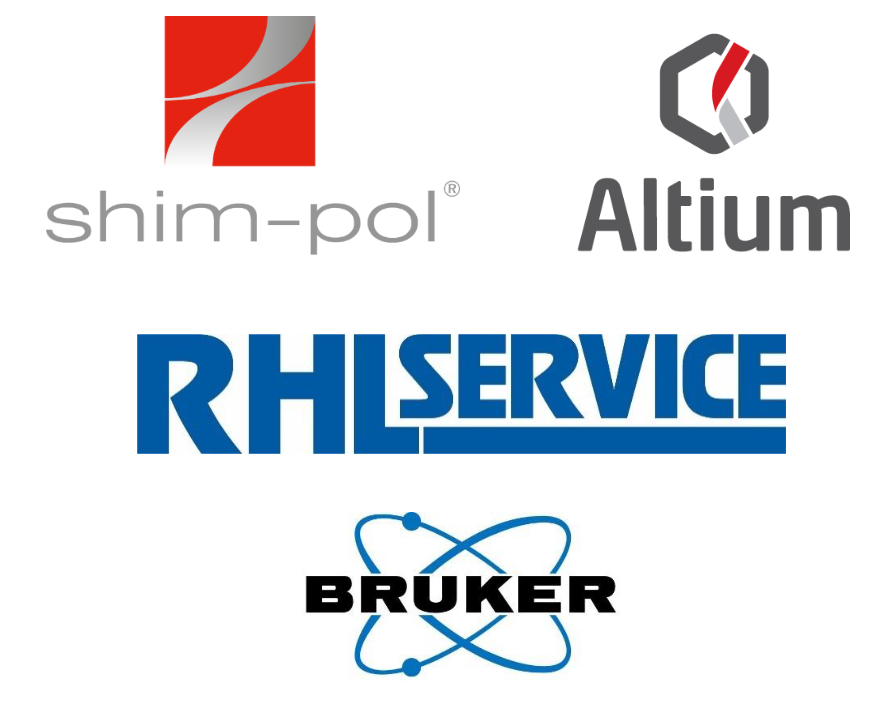 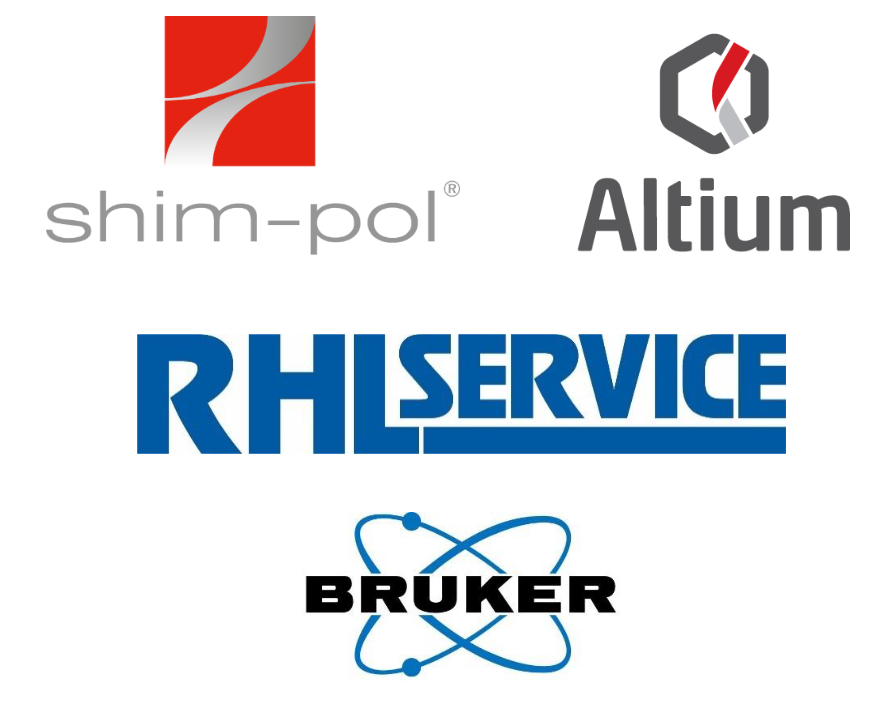 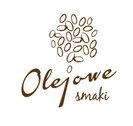